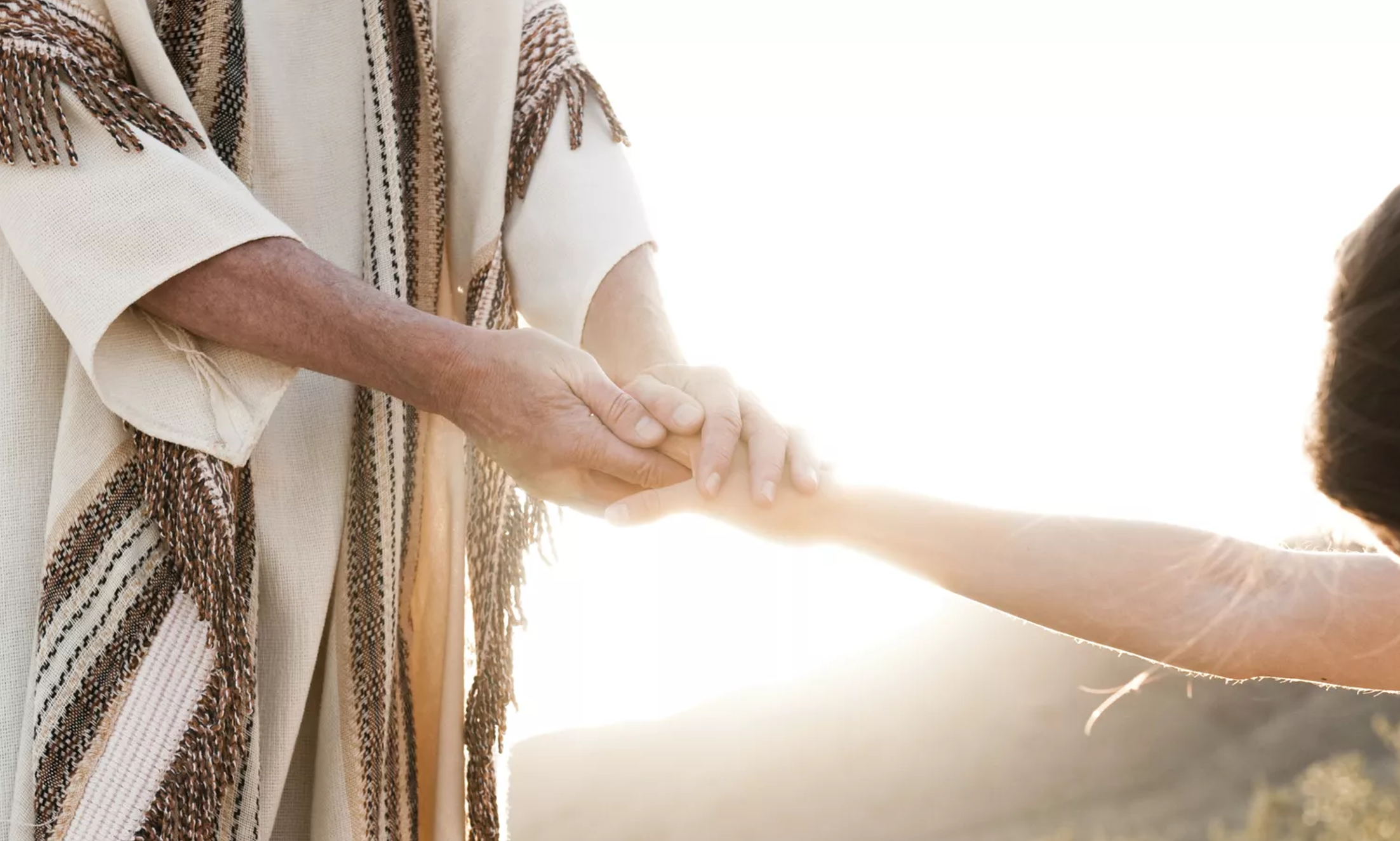 Alla hu mħabba
Glorja `l Alla fil-għoli 
tas-smewwiet, u paċi fl-art lill-bnedmin ta’ rieda tajba.
Infaħħruk, 
inberkuk, 
nadurawk, 
nagħtuk ġieh.
Inroddulek ħajr 
għall-glorja kbira tiegħek. Mulej Alla, Sultan 
tas-sema,  
Alla Missier li tista’ kollox.
Mulej Iben waħdieni, Ġesù Kristu, 
Mulej Alla,  Ħaruf ta’ Alla, Bin il-Missier.
Int li tneħħi d-dnubiet 
tad-dinja, ħenn għalina. 
Int li tneħħi d-dnubiet 
tad-dinja, ilqa’ t-talb tagħna.
Int li qiegħed fuq il-lemin tal-Missier, ħenn għalina. Għaliex Int waħdek Qaddis, Int waħdek Mulej, 
Int waħdek il-għoli,
Ġesu’ Kristu, ma’ l-Ispirtu 
s-Santu: 
fil-glorja tal-Missier Alla.  
Ammen.
Qari mill-Ktiebtal-Atti tal-AppostliAtti 10:25-26,34-35,44-48
Xħin daħal Pietru fid-dar ta’ Kornelju, dan mar jilqgħu u ntefa’ f’riġlejh jagħtih qima. Imma Pietru qajmu u qallu:
“Qum. Jien bniedem ukoll”.
Pietru qabad jitkellem u qal:
“Issa tassew qiegħed nifhem li Alla ma jħares lejn wiċċ ħadd,
imma jilqa’ lil kull min għandu l-biża’ tiegħu u jagħmel is-sewwa, ikun minn liema poplu jkun”.
Meta Pietru kien għadu qiegħed jgħid dan, 
l-Ispirtu s-Santu niżel fuq dawk kollha li kienu jisimgħuh.
Dawk li kienu marru ma’ Pietru, Lhud li kienu emmnu, stagħġbu kif Alla sawwab id-don tal-Ispirtu s-Santu fuq il-pagani wkoll.
Għax semgħuhom jitkellmu bl-ilsna u jfaħħru l-kobor ta’ Alla.
Imbagħad Pietru qal:
“Jista’ xi ħadd jiċħad 
l-ilma tal-magħmudija lil dawn in-nies, li ħadu 
l-Ispirtu s-Santu bħalma ħadnieh aħna wkoll?”.
U ordna li jitgħammdu 
fl-isem ta’ Kristu. Imbagħad huma talbuh jibqa’ għal ftit jiem magħhom.
Il-Kelma tal-Mulej
R:/  Irroddu ħajr lil Alla
Salm Responsorjali
R:/ Il-Mulej wera 
l-ġustizzja tiegħu 
lill-ġnus.
Għannu lill-Mulej għanja ġdida,
għax għamel ħwejjeġ 
tal-għaġeb.
Ġibitlu r-rebħa l-leminija tiegħu,
u d-driegħ imqaddes tiegħu.
R:/ Il-Mulej wera 
l-ġustizzja tiegħu 
lill-ġnus.
Għarraf il-Mulej 
is-salvazzjoni tiegħu,
f’għajnejn il-ġnus wera 
l-ġustizzja tiegħu.
Ftakar fit-tjieba u l-fedeltà tiegħu
mal-poplu ta’ Iżrael.
R:/ Il-Mulej wera 
l-ġustizzja tiegħu 
lill-ġnus.
L-art kollha, minn tarf għall-ieħor,
rat is-salvazzjoni ta’ Alla tagħna.
Għajtu bil-ferħ lill-Mulej fl-art kollha,
infexxu fil-hena, ifirħu u għannu!
R:/ Il-Mulej wera 
l-ġustizzja tiegħu 
lill-ġnus.
Qari mill-Ewwel Ittra ta’San Ġwann Appostlu1 Ġw 4:7-10
Għeżież, ejjew inħobbu ’l xulxin, għax l-imħabba ġejja minn Alla, u kull min iħobb hu mwieled minn Alla u jagħraf lil Alla.
Dak li ma jħobbx ma għarafx lil Alla, għax Alla hu mħabba.
B’dan dehret l-imħabba ta’ Alla fina,
għax Alla bagħat lil Ibnu 
l-waħdieni fid-dinja, biex ngħixu bih.
U hawn qiegħda l-imħabba;
mhux għax aħna ħabbejna ’l Alla, imma għax ħabbna hu u bagħat lil Ibnu biex ikun ta’ tpattija għal dnubietna.
Il-Kelma tal-Mulej
R:/  Irroddu ħajr lil Alla
Hallelujah, Hallelujah
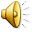 Jekk xi ħadd iħobbni, iħares kelmti, 
jgħid il-Mulej; u Missieri jħobbu, u aħna niġu u ngħammru għandu.
Hallelujah, Hallelujah
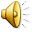 Qari mill-Evanġelju skont
San Ġwann
Ġw 15:9-17
R:/ Glorja lilek Mulej
F’dak iż-żmien, Ġesù qal lid-dixxipli tiegħu:
“Kif ħabbni Missieri, hekk ħabbejtkom jiena. Ibqgħu fl-imħabba tiegħi. Jekk tħarsu l-kmandamenti tiegħi,
intom tibqgħu fi mħabbti, kif jiena ħarist 
il-kmandamenti ta’ Missieri u qiegħed fi mħabbtu. Għedtilkom dan
biex il-ferħ tiegħi jkun fikom, u biex il-ferħ tagħkom ikun sħiħ.
Dan hu l-kmandament tiegħi:
li tħobbu lil xulxin kif ħabbejtkom jien. Ħadd ma għandu mħabba akbar minn din: li wieħed jagħti ħajtu għal ħbiebu.
Intom ħbiebi, jekk tagħmlu dak li jiena nikkmandakom. Ma nsejħilkomx aktar qaddejja, għax il-qaddej ma jafx x’jagħmel sidu;
sejjaħtilkom ħbieb, għaliex kulma smajt mingħand Missieri jiena għarrafthulkom.
Mhux intom għażiltu lili, imma jien għażilt lilkom, u ħtartkom biex tmorru tagħmlu l-frott u l-frott tagħkom jibqa’,
ħalli kulma titolbu lill-Missier f’ismi, huwa jagħtihulkom. Dan hu li qiegħed nikkmandakom: li tħobbu lil xulxin”.
Il-Kelma tal-Mulej
R:/ Tifħir lilek Kristu
Jiena nemmen f’Alla wieħed, il-Missier li jista’ kollox, li ħalaq is-sema u 
l-art, dak kollu li jidher u dak li ma jidhirx.
U f’Mulej wieħed Ġesù Kristu, Iben waħdieni ta’ Alla,
 imnissel mill-Missier 
qabel kull żmien.
Alla minn Alla, dawl minn dawl, Alla veru minn Alla veru, imnissel mhux magħmul, natura waħda mal-Missier u bih sar kollox.
Niżel mis-smewwiet għalina 
l-bnedmin u għall-fidwa
tagħna. U ħa l-ġisem 
bis-setgħa tal-Ispirtu 
s-Santu minn Marija Verġni
u sar bniedem. Sallbuh għalina, bata taħt Ponzju Pilatu, miet u difnuh, u 
fit-tielet jum qam minn bejn l-imwiet, skont
il-Kotba mqaddsa, 
u tela’ s-sema, u qieghed fuq
il-lemin tal-Missier.
U għandu jerġa jiġi 
bil-glorja biex jagħmel ħaqq
mill-ħajjin u mill-mejtin, u s-saltna tiegħu ma jkollhiex tmiem. U fl-Ispirtu s-Santu, Mulej li jagħti l-ħajja li ġej mill-Missier u mill-Iben:
li Hu meqjum u mweġġah flimkien mal-Missier u 
mal-Iben. Hu li tkellem b’fomm il-profeti.
U fi Knisja waħda, qaddisa, kattolika, appostolika. 
Nistqarr magħmudija waħda 
għall-maħfra tad-dnubiet.
U nistenna l-qawma 
mill-imwiet, u l-ħajja 
taż-żmien li ġej. Ammen.